COMUNIDADE DA GRINGA
Recursos humanos slide 1
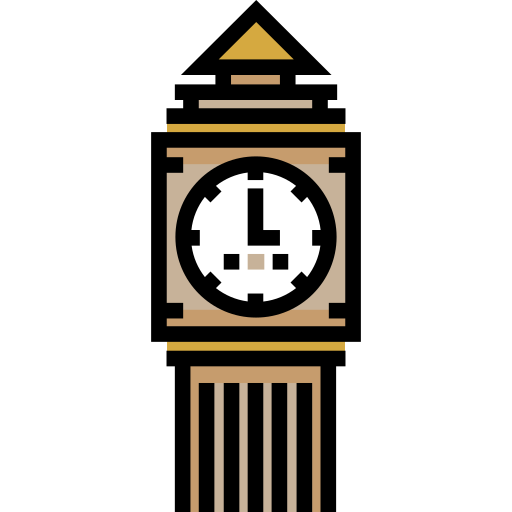 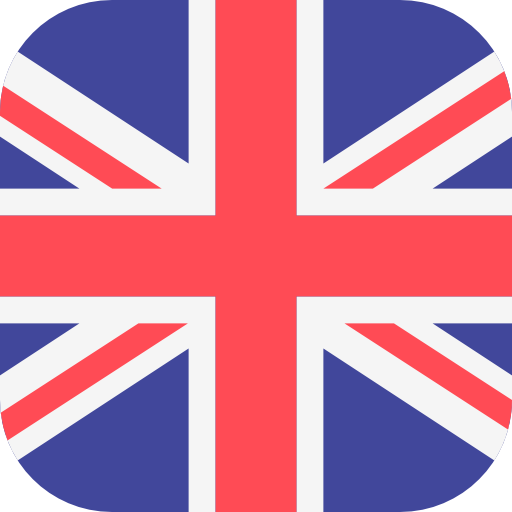 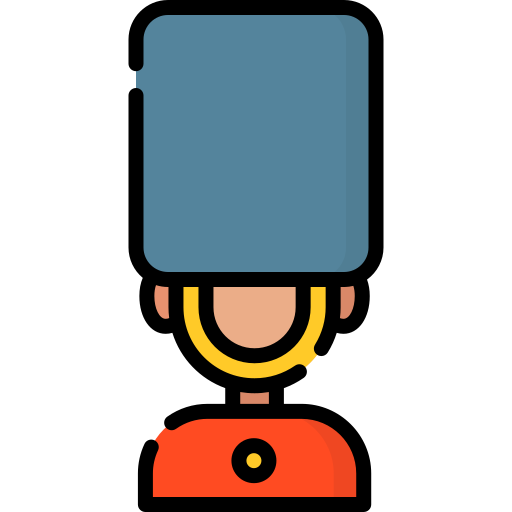 1
[Speaker Notes: Muito obrigado pelo tempo de vocês;

Esse momento é para vocês, não pra mim;]
Intermediate – At the doctors – Aula 11 – 11.01.2021
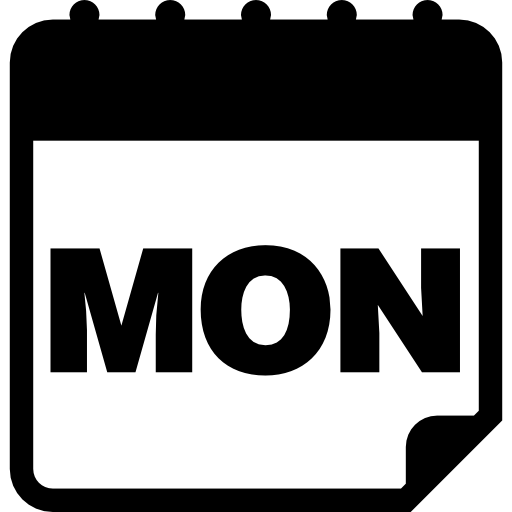 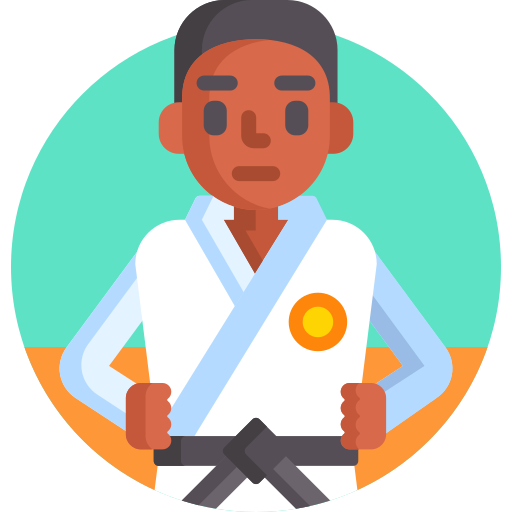 Assista a lição.

Faça o trabalho de casa da lição https://docs.google.com/forms/d/e/1FAIpQLSf63XtPVGKp7pMJHaUm8Sj4Cejioz0m-ViIYU4wmxEVr_VCKA/viewform 


https://www.gamestolearnenglish.com/fast-phrases/ 
Jogue (30 minutos)

https://learnenglish.britishcouncil.org/vocabulary/intermediate-to-upper-intermediate/air-travel Aeroporto e vocabulário de viagens, faça tarefas 1-5

Áudio do Telegram faça perguntas e escreva vocabulário.


Veja 1 episódio de uma série na Netflix em inglês com legendas em inglês


Revise o vocabulário da semana.
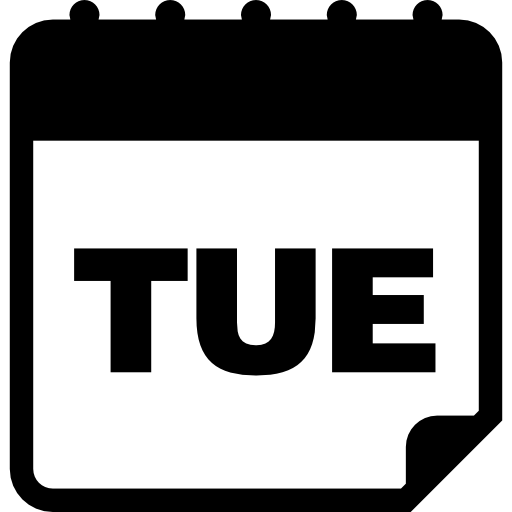 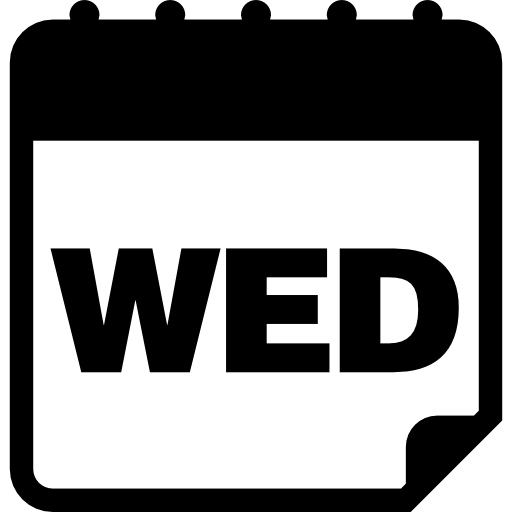 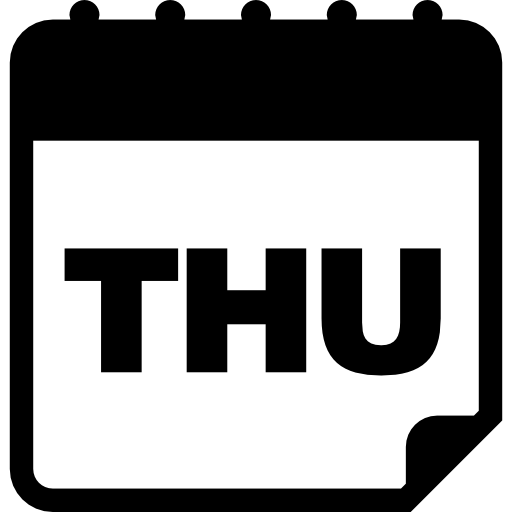 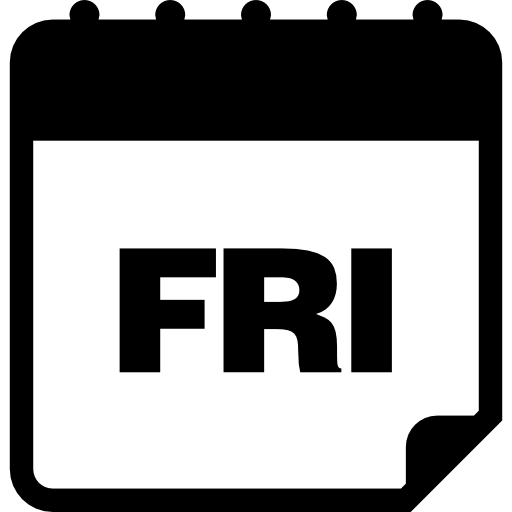 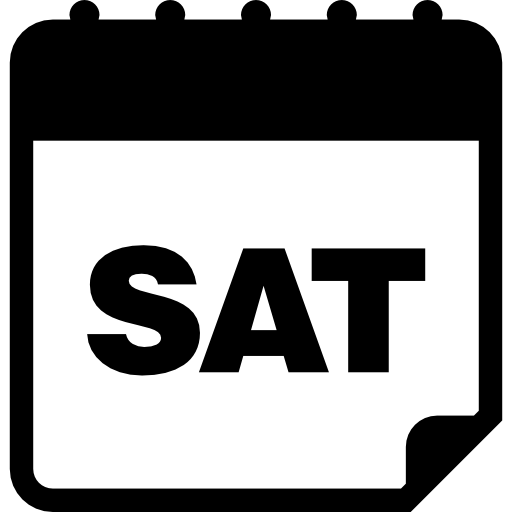 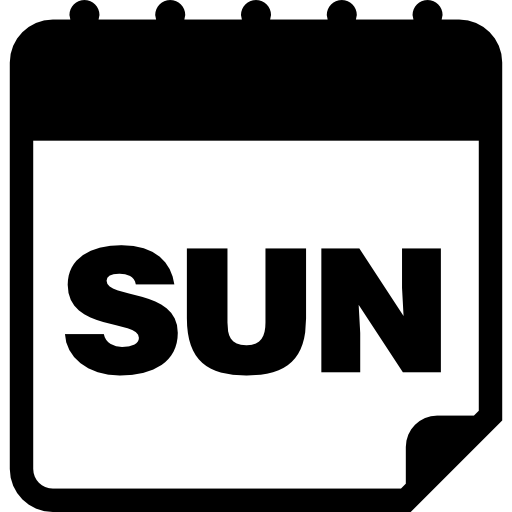 2
[Speaker Notes: Raiz do produto;Temporal (começo, meio e fim);

Atemporal (repositório “vivo”);]